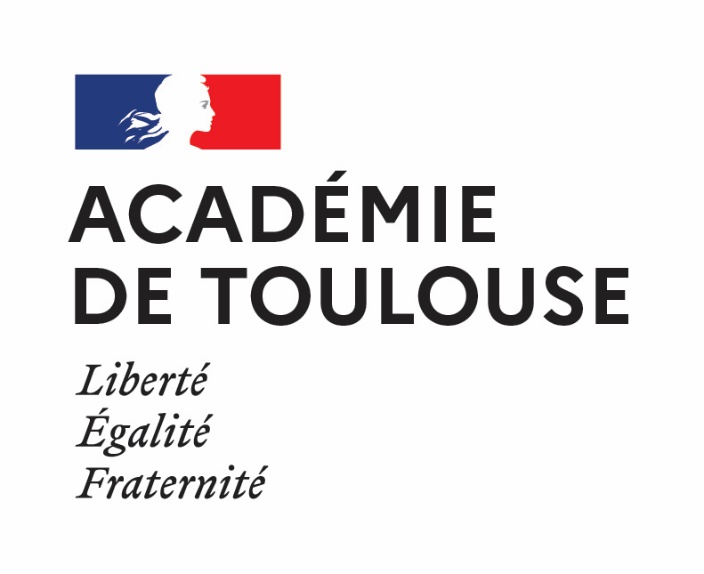 Présentation de l'Assistante ou de l’ASSISTANT de Prévention d’etablissement
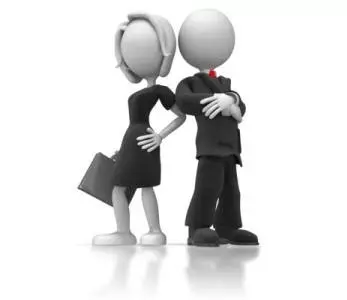 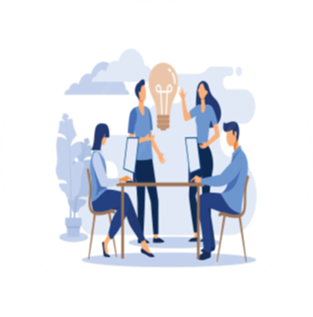 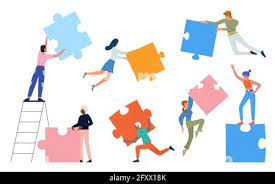 2023-2024
1
DASE – dase@ac-toulouse.fr
Désigné(e) par 
La cheffe ou le chef d’établissement
Assistante ou 
assistant de 
Prévention  
d’établissement
Assiste
Conseille
La cheffe ou le chef d’établissement
dans la démarche d’évaluation des risques et la mise en place de la 
politique de santé sécurité et du bien-être au travail par l’information, 
la sensibilisation et l’amélioration de la prévention des risques dans 
 l’établissement.
2
Les missions de l’APE
Prévenir les dangers susceptibles de compromettre la sécurité ou la santé des personnes présentes dans l’établissement.
Améliorer les méthodes  et le milieu de travail en améliorant et en adaptant les conditions de travail en fonction de l'aptitude physique des personnes
Faire progresser la connaissance des problèmes de sécurité et des techniques propres à les résoudre.
Assister  et conseiller la cheffe ou le chef d’établissement au sujet des questions relatives à la santé sécurité au travail.
Veiller à la bonne tenue du RSST en classant les observations.
Participer à l’évaluation des risques et au plan de prévention du DUER.
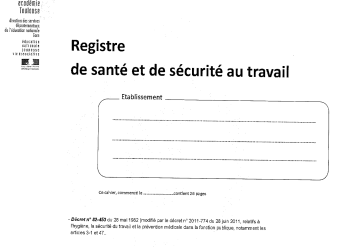 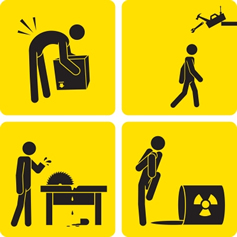 3
Rôles
4
Personnes ressources
5
Ressources en Santé Sécurité au Travail dans le département
Le site départemental : « Nom et lien du site départemental»

Les conseillers de prévention départementaux : 
Nom
Mél : 



La ou le secrétaire de la FSSSSCT
Nom:
Mèl :
Vous trouverez la liste de ses membres sur le site « Nom et lien du site départemental»
DASE – dase@ac-toulouse.fr
Ressources en Santé Sécurité au Travail dans l’Académie de Toulouse
DASE : Délégation Académique à la Sécurité dans les Etablissements : 
Courriel : dase@ac-toulouse.fr



	
Site « Santé-Sécurité et bien-être au travail » sur le portail académique 
http://www.ac-toulouse.fr/cid83816/sante-securite-dans-les-etablissements.html
Médecine de prévention: medecin-de-prevention@ac-toulouse.fr 
Psychologues du travail : 
Judith Brion : judith.brion@ac-toulouse.fr
Cécile Camassel : cecile.camassel@ac-toulouse.fr
PPMS Risques majeurs : DARM (Délégation Académique aux Risques Majeurs) : darm@ac-toulouse.fr 
PPMS Attentat – Intrusion  : EMS  (Equipe Mobile de Sécurité) : ems@ac-toulouse.fr
L’ISST : L’Inspectrice Santé Sécurité au Travail : Mme Gisèle Barrau 
	La CPA : La Conseillère de Prévention Académique : Mme Annie Duloum
DASE – dase@ac-toulouse.fr
La prévention est l’affaire de toutes et de tous…
8